The England Coastal Path Once completed, it will be the longest, continuous, coastal trail in the world
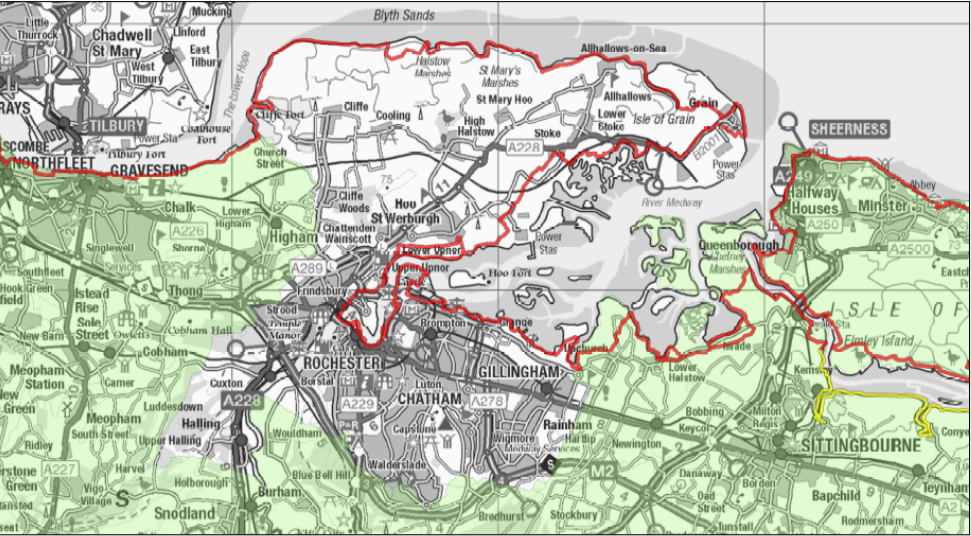 Thames Path Extension
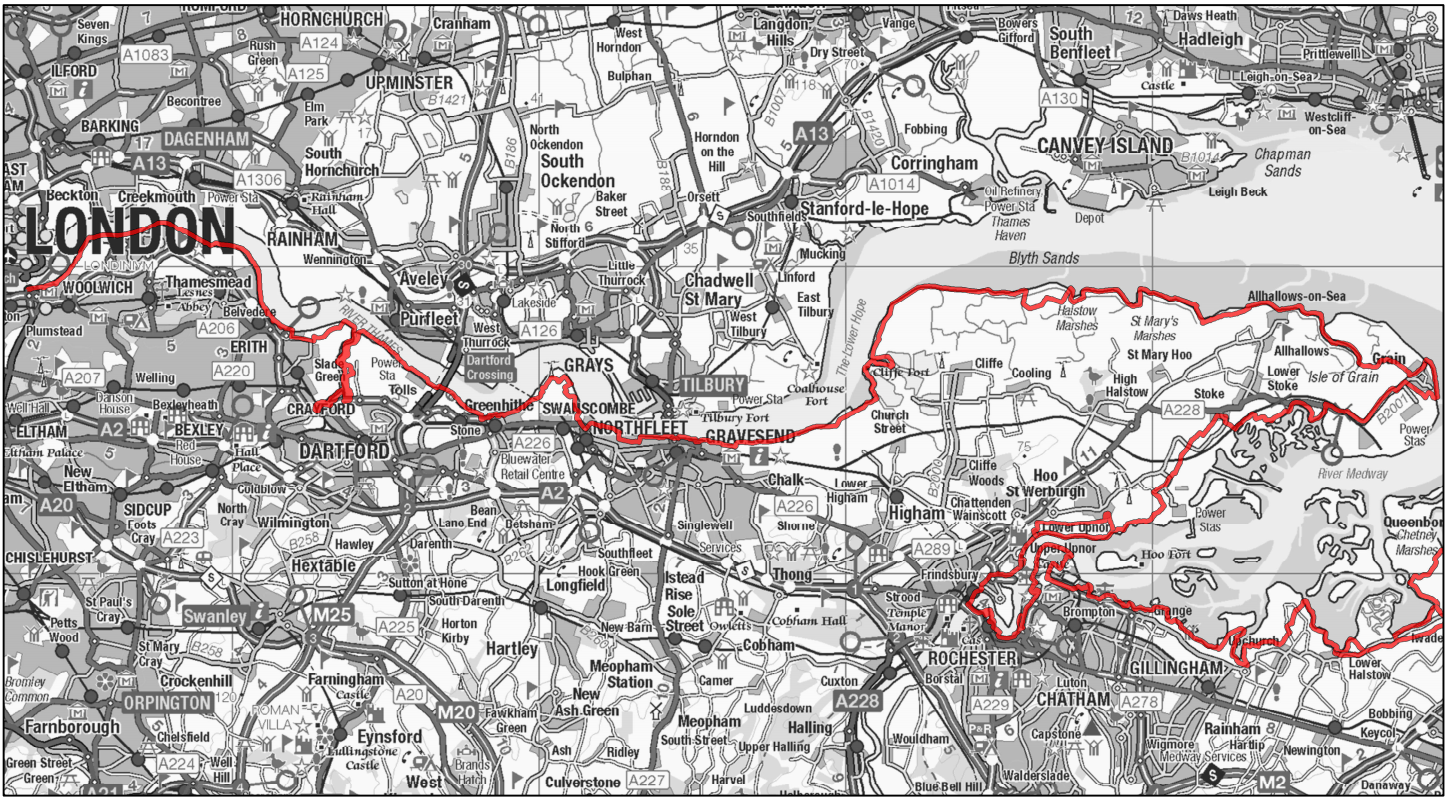 England Coast Path Grain to Cliffe
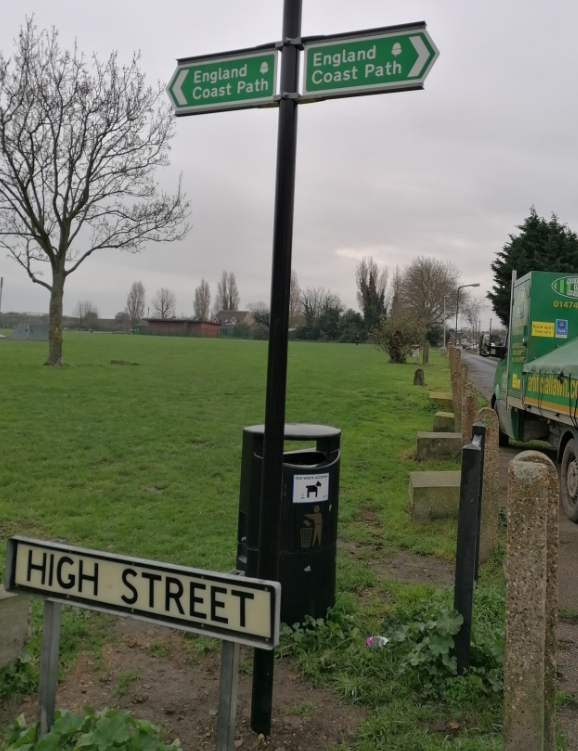 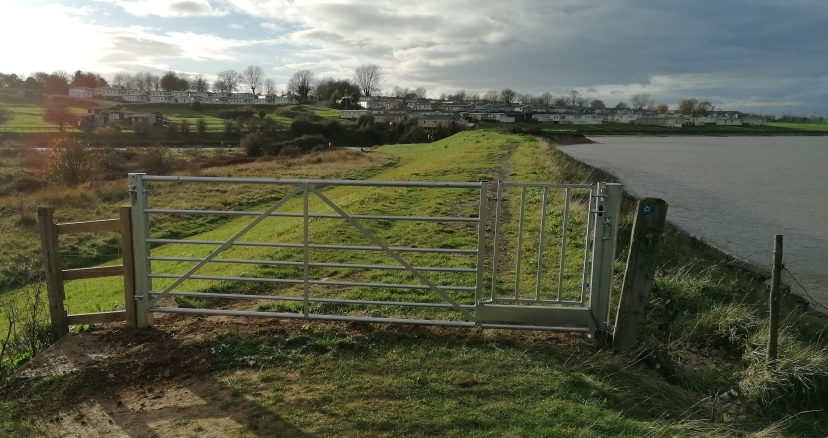